Vaxtaákvörðun
Stefnuyfirlýsing peningastefnunefndar
Kynningarfundur
6. nóvember 2019
Peningamál 2019/4
Alþjóðleg efnahagsmál og ytri skilyrði
Alþjóðleg viðskiptadeila stigmagnast
Aukin óvissa og svartsýni í alþjóðlegum efnahagsmálum
Viðskiptadeilan hefur bitnað sérstaklega á framleiðslu-greinum
Dregur hratt úr heimshagvexti og hagvaxtar-horfur versna
Samdráttur í fluggeiranum á stóran þátt í útflutnings-samdrætti
Viðskiptadeilan skaðar hagvöxt um allan heim
Viðskiptadeila Bandaríkjanna og Kína hefur stigmagnast: tollar hækka og leggjast á æ fleiri vörur … óvissa í efnahagsmálum hefur aukist mikið og deilan hefur sett alþjóðlegar virðiskeðjur í uppnám – alþjóðaviðskipti með vörur tekin að dragast saman
Deilan hefur grafið undan hagvexti um allan heim: sérstaklega hjá deiluaðilum en einnig hér á landi
1. Metið umfang nýrra viðskiptahindrana á innflutning G20-ríkja (OECD-UNCTAD-WTO). 2. WTU-vísitala Ahir o.fl. (2018). 3. Árshlutabreyting alþjóðlegra vöruviðskipta (CPB World Trade Monitor). 4. Áhrif alþjóðlegrar viðskiptadeilu milli Bandaríkjanna og annarra ríkja. Myndin sýnir uppsöfnuð frávik frá grunnspá árið 2022.
Heimildir: Ahir o.fl. (2018), Alþjóðagjaldeyrissjóðurinn, CPB, OECD-UNCTAD-WTO, Seðlabanki Íslands.
Svartsýni eykst og hagvöxtur gefur eftir
Deilan og óvissa um framhaldið hefur aukið mjög á svartsýni fyrirtækja – sérstaklega í framleiðslugreinum sem verða meira fyrir barðinu á viðskiptadeilunni … við bætist minnkandi innflutningur Kína og Austur-Asíu
Dregið hefur hratt úr hagvexti í helstu viðskiptalöndum: var 2,3% á H2/2018 en minnkar í 1,5% í ár og á næsta ári
1. Væntingavísitala OECD fyrir fyrirtæki í framleiðslugreinum (e. OECD business confidence index, BCI). Magnbreytingar alþjóðaviðskipta, þriggja mánaða hreyfanlegt meðaltal. 2. Þriggja mánaða hreyfanlegt meðaltal. 3. Grunnspá Seðlabankans 3. ársfj. 2019 fyrir helstu viðskiptalönd.
Heimildir: Alþjóðagjaldeyrissjóðurinn, CPB, OECD, Thomson Reuters, Seðlabanki Íslands.
Samdráttur í flestum útflutningsgreinum
Útflutningur dróst saman um 2,8% á H1/2019 (-3,3% í PM 19/3) – án útflutnings skipa og flugvéla var 7,1% samdráttur
Minni samdráttur útfluttra ferðalaga í ár en í PM 19/3 (minni fækkun ferðamanna og meiri meðalútgjöld) en meiri samdráttur í flugsamgöngum … við bætist mikill samdráttur vöruútflutnings á Q3: útflutningur alls dregst saman um 5,8% í ár í stað 5,1%
1. Álútflutningur skv. skilgreiningu þjóðhagsreikninga. Ferðaþjónusta er samtala á „ferðalögum“ og „farþegaflutningum með flugi“. Vegna keðjutengingar getur verið að summa undirliðanna sé ekki jöfn heildarútflutningi. 2. Útflutt ferðalög eru á föstu verðlagi og kortavelta á hvern ferðamann (án farþegaflutninga og opinberra gjalda) staðvirt með vísitölu neysluverðs. Fjöldi ferðamanna út frá brottförum erlendra farþega um Keflavíkurflugvöll.  Leitarniðurstöður út frá þáttalíkani sem tekur saman tíðni fimm ólíkra leitarniðurstaðna sem tengjast ferðalögum til Íslands samkvæmt Google-leitarvélinni (árstíðarleiðrétt, 2 ársfj. hreyfanlegt meðaltal). 3. Grunnspá Seðlabankans 2019-2022. Brotalína sýnir spá frá PM 2019/3. 
Heimildir: Ferðamálastofa, Google Trends, Hagstofa Íslands, Isavia, Rannsóknarsetur verslunarinnar, Seðlabanki Íslands.
Innlendur þjóðarbúskapur
Dregur hratt úr vexti einkaneyslu
Atvinnuvega-fjárfesting tekin að dragast saman
Störfum tekið að fækka og atvinnuleysi hefur aukist frá ársbyrjun
Lækkun vaxta og lausara taumhald ríkisfjármála vegur á móti
Vægur samdráttur í ár en hægfara bati frá næsta ári
Verðbólga í markmið í lok árs en þrálátari undirliggjandi verðbólga
Hægir á hagvexti en hann var meiri á H1 en spáð var
Hagvöxtur var 6,7% á H1/2018, 3,2% á H2/2018 en var kominn í 0,9% á H1/2019 – minnsti hagvöxtur síðan Q1/2014
Hagvöxtur var þó heldur meiri en sá 0,5% vöxtur sem spáð var í PM 19/3 þrátt fyrir að þjóðarútgjöld drægjust meira saman (einkaneysla í takt við spá en fjárfesting veikari) vegna hagstæðari utanríkisviðskipta (innflutningur dróst meira saman)
1. Vegna keðjutengingar getur verið að summa undirliðanna sé ekki jöfn hagvextinum. Brotalína sýnir spá frá PM 2019/3.
Heimildir: Hagstofa Íslands, Seðlabanki Íslands.
Þjóðarútgjöld dragast saman en innflutningur meira
Hægir hratt á vexti einkaneyslu: 2,2% vöxtur á H1/2019 – sá minnsti síðan 2013 – og horfur á 1,2% vexti á H2
Atvinnuvegafjárfesting dróst saman um tæplega þriðjung á H1/2019 en vísbendingar um að tekið sé að hægja á samdrættinum
Á móti 2,4% samdrætti þjóðarútgjalda á H1 vó 10,6% samdráttur innflutnings: eftirspurn beinist hlutfallslega meira inn í landið
1. Grunnspá Seðlabankans seinni hluta 2019. 2. Vegna keðjutengingar getur verið að summa undirliðanna sé ekki jöfn fjárfestingu í heild. Grunnspá Seðlabankans seinni hluta 2019. 3. Álinnflutningur skv. skilgreiningu þjóðhagsreikninga. Vegna keðjutengingar getur verið að summa undirliðanna sé ekki jöfn heildarinnflutningi. Grunnspá Seðlabankans seinni hluta 2019. 
Heimildir: Hagstofa Íslands, Seðlabanki Íslands.
Raunvextir hafa lækkað mikið …
Vextir hafa farið lækkandi um allan heim undanfarna áratugi og eru nú víða í sögulegu lágmarki
Lýðfræðilegar breytingar hafa aukið sparnað í heiminum og minni arðsemi fjárfestinga hefur dregið úr eftirspurn eftir fjármagni
Hlutlausir peningastefnuvextir hafa því lækkað: grunnspá miðast við að þeir hafi verið 4,5% fyrir fjármálakreppu en séu 2% nú
1. Raunvextir 5 ára ríkisskuldabréfa metnir út frá eingreiðsluferlum verðtryggðra vaxta nema fyrir Þýskaland (raunvextir m.v. vænta verðbólgu eftir 5 ár). Mánaðarleg meðaltöl. 2. Mældir raunvextir miðað við ársverðbólgu hvers tíma. Hlutlausir raunvextir metnir með líkani Kirker (2008). Meðaltal og efri og neðri mörk mismunandi mats miðað við ólíkar útfærslur líkana Kirker (2008) og Berger og Kempa (2014). 3. Matið fyrir 2019 er meðaltal fyrri hluta ársins.
Heimildir: Bundesbank, Holston o.fl. (2017), Thomson Reuters, Seðlabanki Íslands.
… og styðja við eftirspurn en lánsaðgengi þrengist
Vaxtalækkanir Seðlabankans frá því í vor hafa í meginatriðum miðlast út í langtímavexti á markaði og vaxtakjör heimila og fyrirtækja … en aðgengi að lánsfé virðist hafa þrengst – sérstaklega til fyrirtækja: dregið hefur úr nýjum útlánum og hægt hefur á útlánavexti – útlán til fyrirtækja jukust yfir 10% í fyrra og fram á þetta ár en nú er vöxturinn kominn í liðlega 3% (svipað og 2016)
1. Lækkun vaxta frá lokum apríl til loka september 2019. Myndin sýnir breytingu meginvaxta Seðlabankans, 5 ára ríkisskuldabréfa út frá metnum eingreiðsluferli ríkisskuldabréfavaxta, húsnæðislánavaxta banka með breytilegum vöxtum og veginna meðalvaxta nýrra útlána banka til fyrirtækja. 2. Leiðrétt fyrir endurflokkun og skuldalækkunaraðgerðum stjórnvalda. Eingöngu sjóðfélagalán meðtalin frá lífeyrissjóðum. Án útlána til innlánsstofnana, fallinna fjármálafyrirtækja og hins opinbera. Fyrirtæki eru atvinnufyrirtæki og félagasamtök sem þjóna heimilum.
Heimild: Seðlabanki Íslands.
Ríkisfjármálastefnan vegur einnig á móti áföllum
Slakað á aðhaldsstigi ríkisfjármála á næstu tveimur árum í takt við yfirlýsingar stjórnvalda í tengslum við kjarasamninga frá því í vor um lækkun skatta og auknar tilfærslur til heimila: samtals nemur umfang aðgerða um 90 ma.kr. 2020-22 eða 2,7% af VLF
Ráðstöfunartekjur og almenn eftirspurn aukast en hluti eftirspurnar beinist úr landinu og hærri vextir og gengi vega á móti
1. Frumjöfnuður er leiðréttur fyrir einskiptisliðum. Grunnspá Seðlabankans 2019-2022. 2. Skattaaðgerðir samanstanda af lækkun tekjuskatts og heimild til að ráðstafa séreignarsparnaði skattfrjálst inn á húsnæðislán. Aukin tilfærsluútgjöld samanstanda af hækkun barna- og húsnæðisbóta, auk lengingar fæðingarorlofs. Aukin fjárfestingarútgjöld eru í tengslum við átak í samgöngumálum. 3. Frávik einkaneyslu og VLF (í %) og verðbólgu og meginvaxta (í prósentum) frá grunnspá árið 2022 með og án peningastefnuviðbragða við aðgerðum stjórnvalda í ríkisfjármálum.
Heimildir: Fjármála- og efnahagsráðuneytið, Hagstofa Íslands, Seðlabanki Íslands.
Vægur samdráttur í ár en hægfara bati á næsta ári
Þrátt fyrir meiri hagvöxt á H1 benda utanríkisviðskiptatölur til mikils samdráttar í vöruútflutningi á Q3 og því eru hagvaxtarhorfur fyrir H2 lakari en í PM 19/3 (1,2% samdráttur í stað 0,9% í PM 19/3) … horfur á 0,2% samdrætti á árinu öllu eins og í PM 19/3
Hægari bati hins vegar á næsta ári: 1,6% hagvöxtur í stað 1,9%: hægari vöxtur þjóðarútgjalda (sérstaklega fjárfestingar)
1. Grunnspá Seðlabankans 2019-2022. Brotalína sýnir spá frá PM 2019/3.
Heimildir: Hagstofa Íslands, Seðlabanki Íslands.
Störfum hefur fækkað og atvinnuleysi aukist …
Skv. VMK fækkaði heildarvinnustundum um 0,4% milli ára á Q3 – sem er svipað og spáð var í PM 19/3 ... störfum fækkaði einnig um 0,4% – í fyrsta sinn í VMK frá Q4/2011
Árstíðarleiðrétt atvinnuleysi var 3,7% á Q3 (skráð atvinnuleysi 3,7%) og var 0,6 pr. meira en á Q1 og 1,2 pr. meira en fyrir ári
1. Ársfjórðungsleg meðaltöl mánaðarlegra gagna. 2. Árstíðarleiðréttar tölur. Skráð atvinnuleysi er árstíðarleiðrétt af Seðlabankanum.
Heimildir: Hagstofa Íslands, Vinnumálastofnun, Seðlabanki Íslands.
… en vísbendingar um mögulegan viðsnúning …
Frá Q4/2018 hafa fleiri fyrirtæki ætlað að segja upp fólki en fjölga – en munurinn er tekinn að minnka á ný
Heimili og fyrirtæki hafa einnig verið töluvert svartsýnni um framtíðina en núverandi stöðu – en nú er sá munur að minnka
Fyrirtækjum sem segjast í vandkvæði við að ráða nýtt fólk og að mæta óvæntri eftirspurn er einnig tekið að fækka á ný
1. Árstíðarleiðréttar tölur. 1. ársfj. 2006 - 3. ársfj. 2019. 2. Mælingar á væntingum heimila koma úr mánaðarlegum niðurstöðum væntingavísitölu Gallup og sýna stöðuna við lok ársfjórðungs en væntingar fyrirtækja eru úr ársfjórðungslegri viðhorfskönnun Gallup meðal 400 stærstu fyrirtækja landsins. Vísitala fyrir mat á núverandi efnahagsástandi er dregin frá vísitölu væntinga til næstu 6 mánaða. Frávik frá meðaltali tímabilsins. 3. Mælikvarðar á nýtingu framleiðsluþátta eru úr viðhorfskönnun Gallup meðal 400 stærstu fyrirtækja landsins. Árstíðarleiðréttar tölur. Brotalínur sýna meðalhlutföll tímabilsins. 
Heimildir: Gallup, Seðlabanki Íslands.
… og að samdrátturinn verði fremur skammvinnur
Svo virðist sem nýting framleiðsluþátta sé tekin að aukast á ný og að samdráttarskeiðið verði mögulega tiltölulega skammvinnt
Samkvæmt grunnspá eykst atvinnuleysi áfram fram á næsta ár áður en það tekur að minnka á ný
Talið að smávægilegur framleiðsluslaki myndist í lok árs sem nái hámarki um mitt næsta ár en verði horfinn undir lok ársins
1. NF-vísitalan er fyrsti frumþáttur valinna vísbendinga um nýtingu framleiðsluþátta sem er skalaður til svo meðaltal hans er 0 og staðalfrávik 1. Ítarlegri lýsingu má finna í rammagrein 3 í PM 2018/2. 2. Grunnspá Seðlabankans 2019-2022. Brotalínur sýna spá frá PM 2019/3. 
Heimildir: Hagstofa Íslands, Seðlabanki Íslands.
Mæld verðbólga minnkar hraðar en undirliggjandi
Verðbólga jókst fram eftir síðasta ári og náði hámarki í 3,7% í desember sl. en var komin í 3,1% á Q3 og 2,8% í október …
… verðbólga án húsnæðis nánast sú sama en undirliggjandi verðbólga hefur verið þrálátari og var 3,4% í október
Innflutt verðbólga jókst í kjölfar gengislækkunarinnar en hefur hjaðnað á ný … hækkun allra meginþátta VNV orðin svipuð
1. Undirliggjandi verðbólga er mæld með kjarnavísitölu (áhrif óbeinna skatta, sveiflukenndra matvöruliða, bensíns, opinberrar þjónustu og raunvaxtakostnaðar húsnæðislána eru undanskilin) og tölfræðilegum mælikvörðum (vegið miðgildi, klippt meðaltal, kvikt þáttalíkan og sameiginlegur þáttur VNV). 3. Innflutt verðbólga er nálguð með verði innfluttrar mat- og drykkjarvöru, nýrra bíla og varahluta, bensíns og annarrar innfluttrar vöru. Tölur í svigum sýna núverandi vægi viðkomandi liða í VNV.
Heimildir: Hagstofa Íslands, Seðlabanki Íslands.
Verðbólguvæntingar í markmið á flesta mælikvarða
Verðbólguvæntingar hækkuðu nokkuð haustið 2018 eftir að hafa smám saman lækkað í markmið misserin á undan …
… en hafa lækkað aftur undanfarið – hjá öllum hópum og yfir allar tímalengdir
Verðbólguvæntingar komnar í markmið á flesta mælikvarða (og eru um 3% á þá mælikvarða sem eru yfir markmiði)
1. Talan fyrir verðbólguálag á 4. ársfj. 2019 er meðaltal daglegra gilda frá 1. október til 1. nóvember 2019.
Heimildir: Gallup, Seðlabanki Íslands.
Verðbólgu spáð hraðar í markmið en í ágústspánni
Verðbólga var 3,1% á Q3 (spáð 3,2% í PM 19/3) … minnkar í 2,5% á Q4 og verður við markmið á meginhluta spátímans þótt hún fari tímabundið lítillega undir það á H2/2020 … hraðari hjöðnun á Q4 en spáð í ágúst en horfur að öðru leyti lítið breyttar
Áhættumat spárinnar lítið breytt frá ágústspánni og er líkindadreifing hennar samhverf líkt og þá
1. Grunnspá Seðlabankans 4. ársfj. 2019 - 4. ársfj. 2022. Brotalína sýnir spá frá PM 2019/3. 
Heimildir: Hagstofa Íslands, Seðlabanki Íslands.
Peningamál í hnotskurn
Alþjóðleg viðskiptadeila eykur á svart-sýni og dregur úr hagvexti
Samdráttur í fluggeiranum á stóran þátt í útflutnings-samdrætti
Hliðrun eftirspurnar í átt að innlendri framleiðslu
Störfum tekið að fækka og atvinnuleysi hefur aukist frá ársbyrjun
Vægur samdráttur í ár en hægfara bati frá næsta ári
Verðbólga í markmið í lok árs en þrálátari undirliggjandi verðbólga
Ritið í heild
Power Point myndir
Tíst
Kynning aðalhagfræðings
Myndagögn
Skýringarmyndband bankastjóra
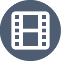